Lage national
2. Juli 2021
Überblick Kennzahlen
Impfmonitoring/DIVI-Datenstand 1.07.21
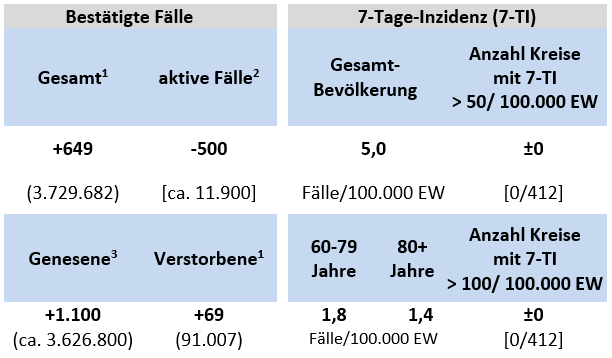 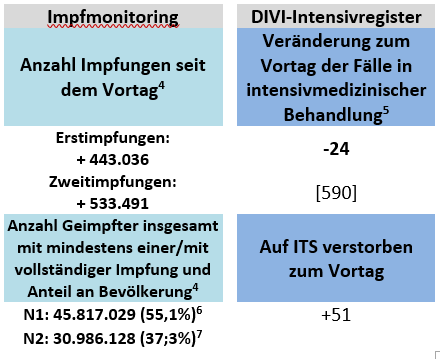 2.07.2021
2
Indikatorbericht
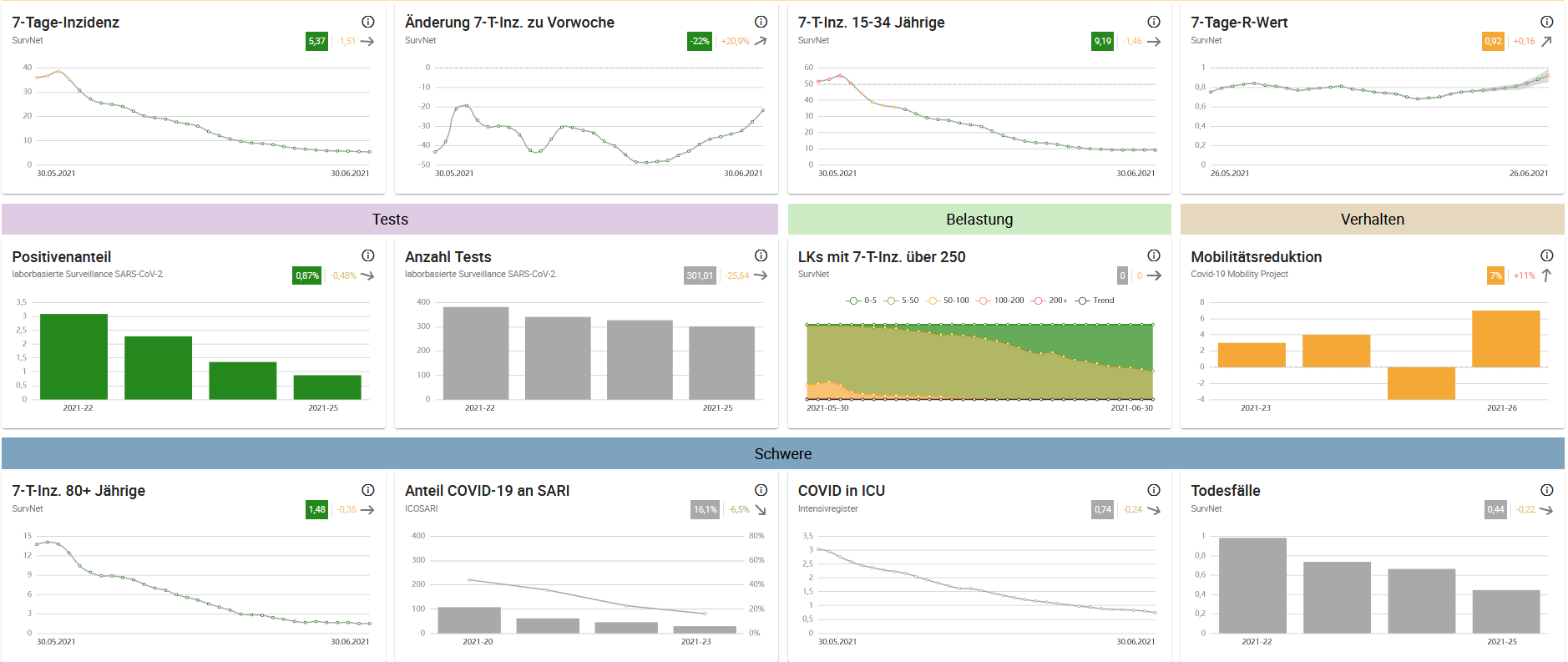 2.07.2021
3
Indikatorbericht für die Bundesländer
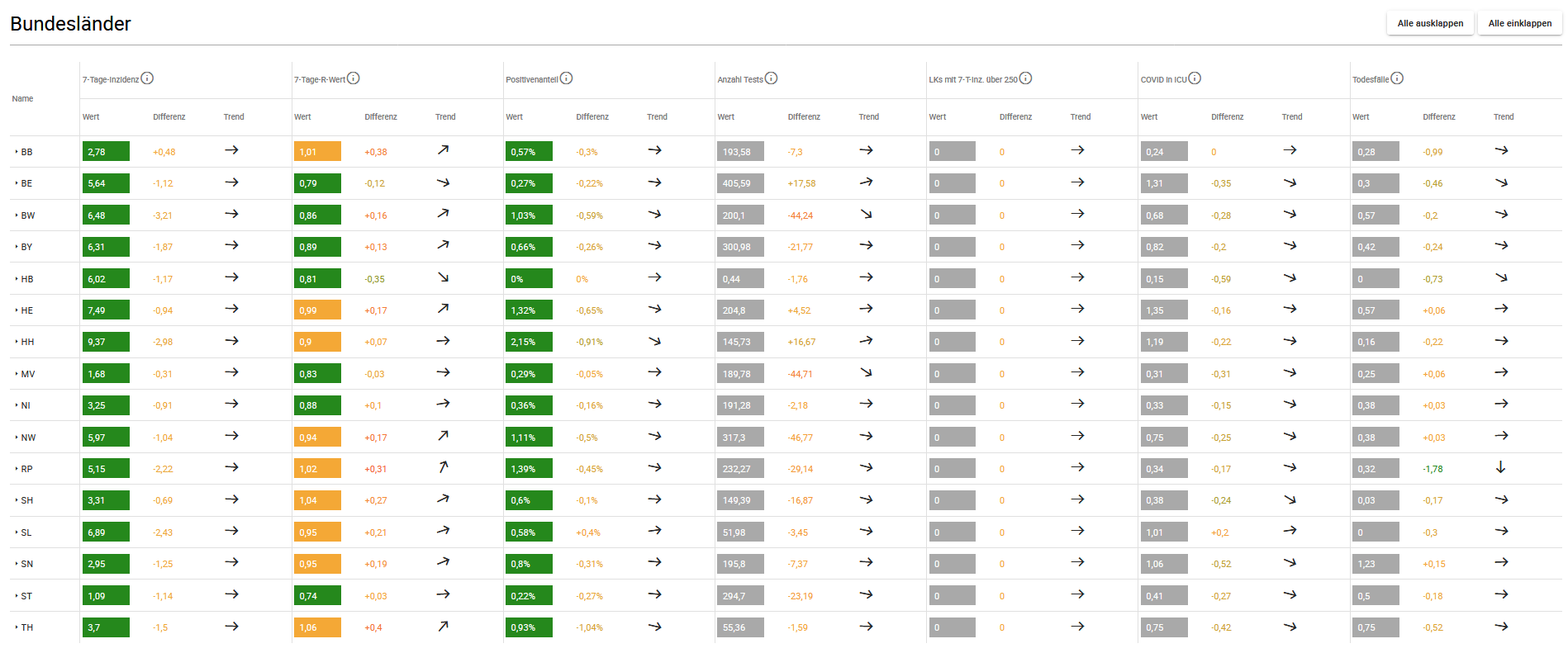 18.06.2021
4
Verlauf der 7-Tage-Inzidenz der Bundesländer
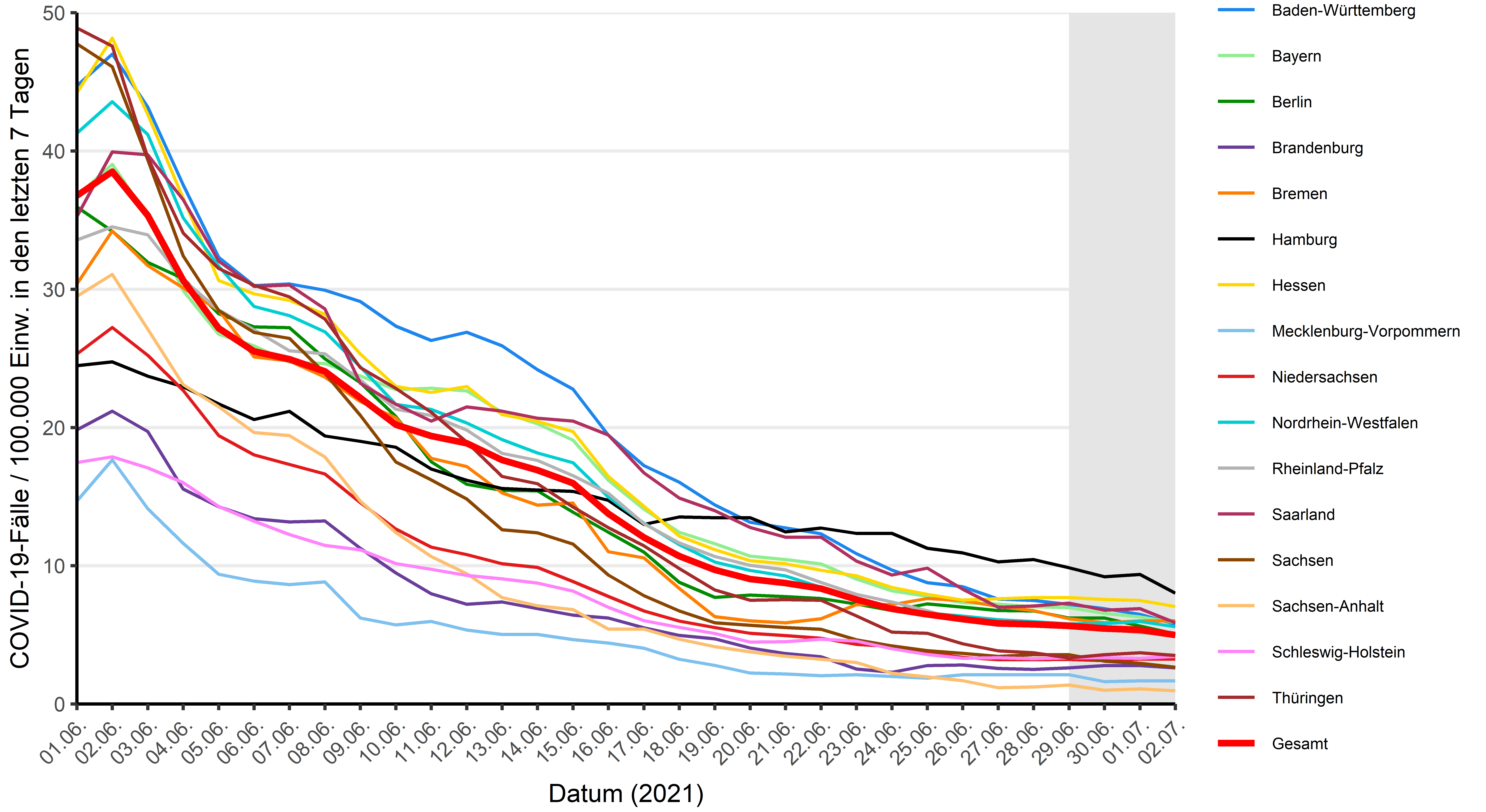 2.07.2021
5
Geografische Verteilung 7-Tage-Inzidenz nach Landkreis, n=4.156 (COVID-19)
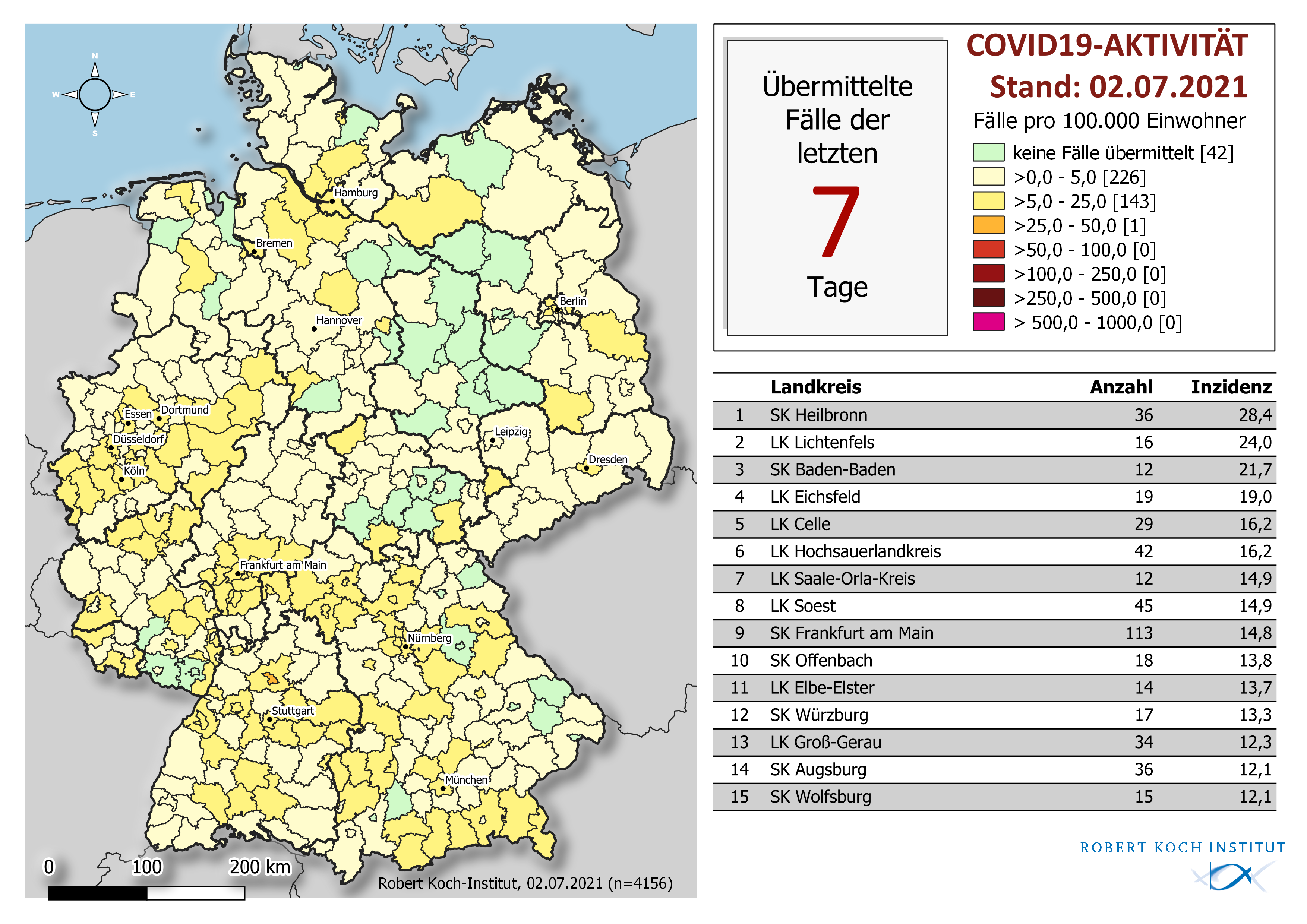 2.07.2021
6
Expositionsländer importierter Fälle
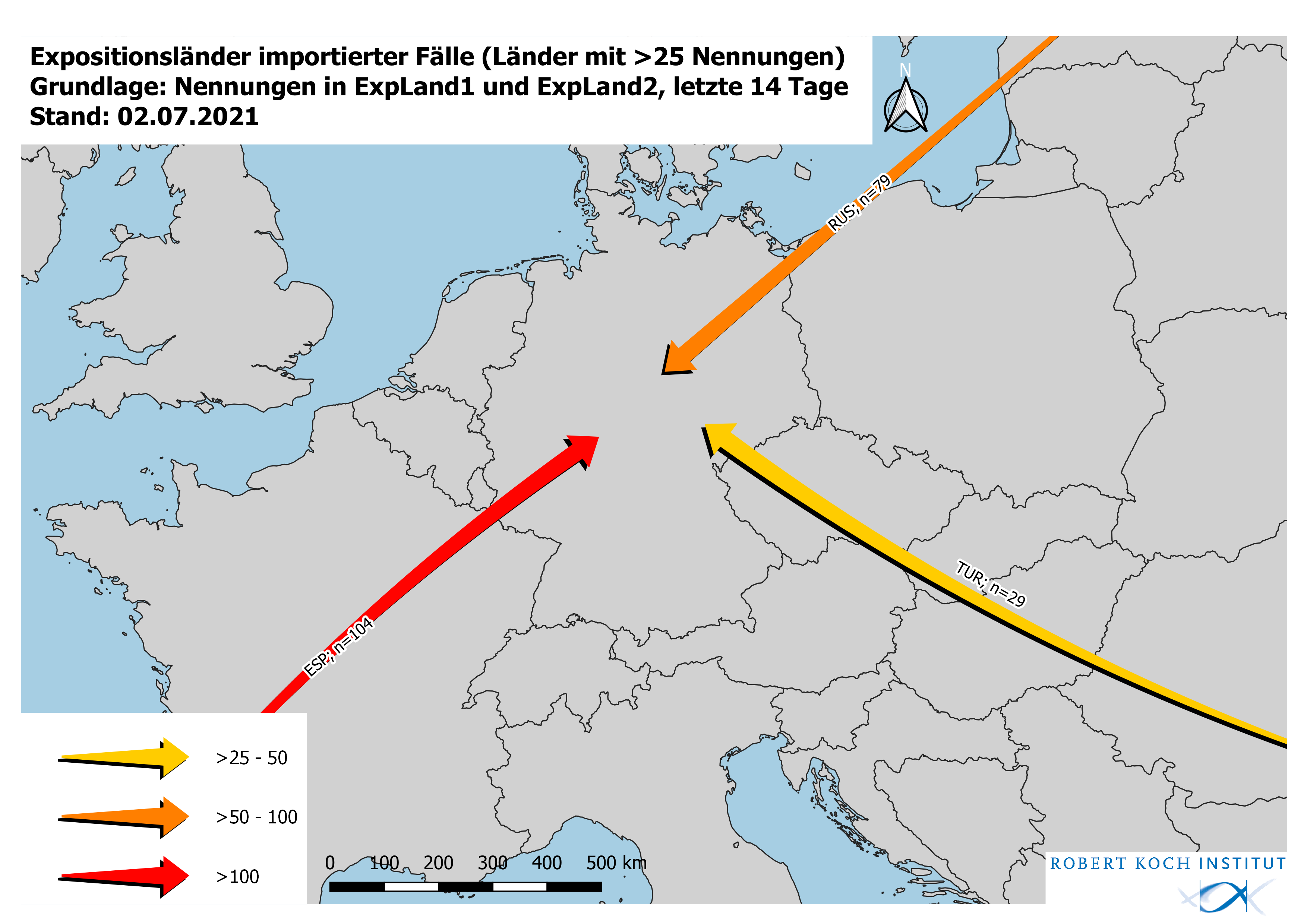 2.07.2021
7
[Speaker Notes: file://rki.local/daten/Wissdaten/RKI_nCoV-Lage/3.Kommunikation/3.7.Lageberichte/2021-06-25/Karten/A-ImportLaender.png]
Sterbefallzahlen Deutschland
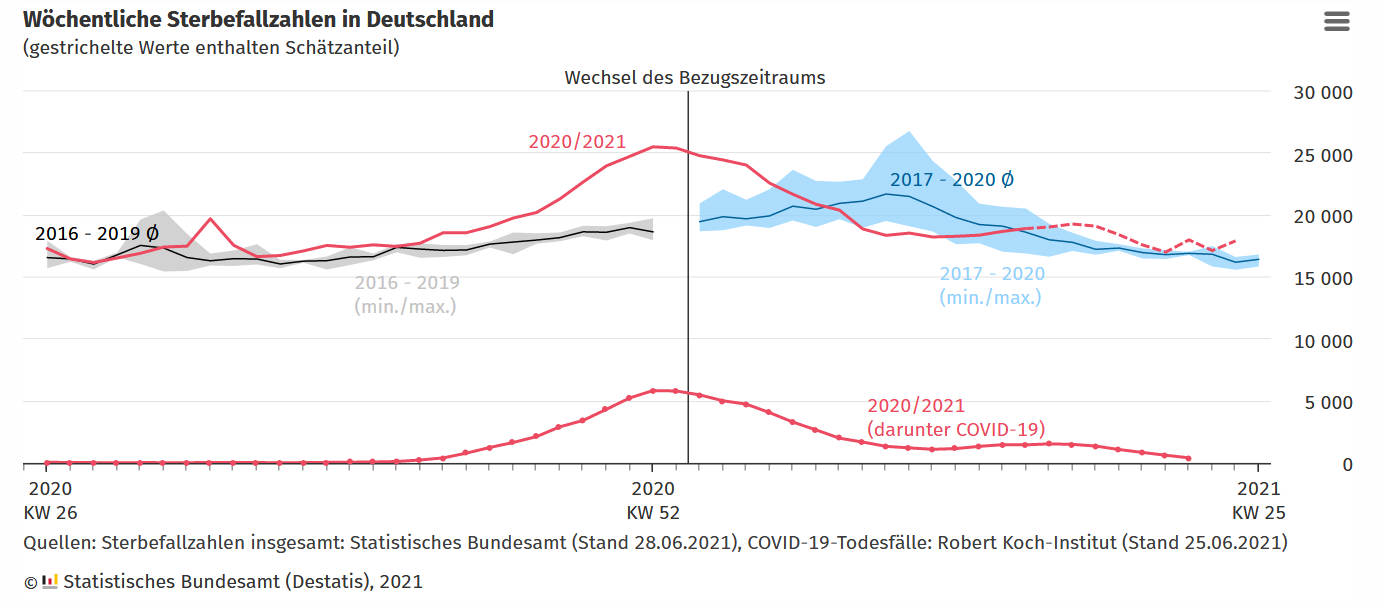 2.07.2021
8